KEYS
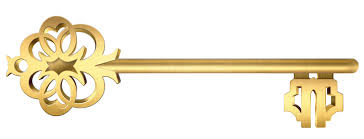 KEYS

 Used to establish and identify relation between tables
 Each record with in a table can be uniquely identified bye combination of one more fields in a table
  Help to enforce integrity and identify relationship
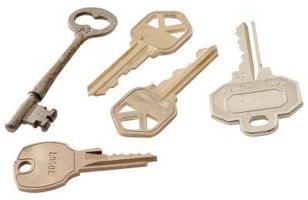 Different types of keys

 Super Key
 Candidate Key
 Primary Key
 Foreign Key
 Secondary / Alternate key
 Simple Key
 Compound Key
Composite Key
Super Key

 A Super key is any combination of fields within a table that uniquely identifies each record within that table.
  Superset of candidate key
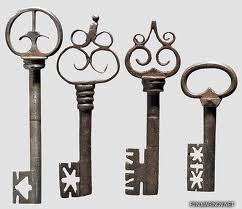 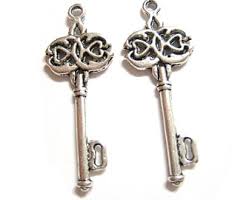 Candidate Key
A subset of a super key.
 A candidate key is a single field or the least combination of fields that uniquely identifies each record in the table.
 The least combination of fields distinguishes a candidate key from a super key. (ie.Minimal Set of Super Key) 
Every table must have at least one candidate key but at the same time can have several.
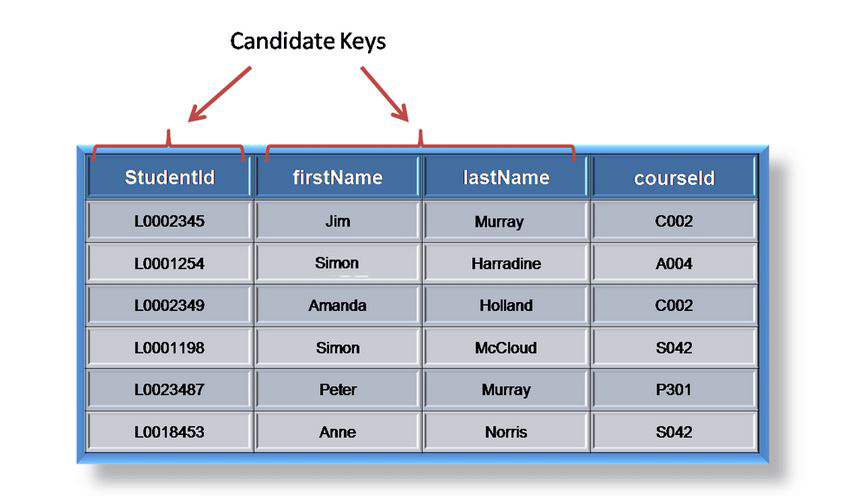 In order to be eligible for a candidate key it must pass certain criteria

It must contain unique values
Must not contain null values
Contain minimum number of fields to ensure uniqueness
 Must uniquely identify each record in a table
Note: Once your candidate keys have been identified you can now select one to be your primary key
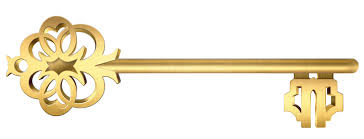 Primary Key
A primary key is a candidate key that is most appropriate to be the main reference key for the table. 

It is the primary key of reference for the table 

It is used throughout the database to help establish relationships with other tables.
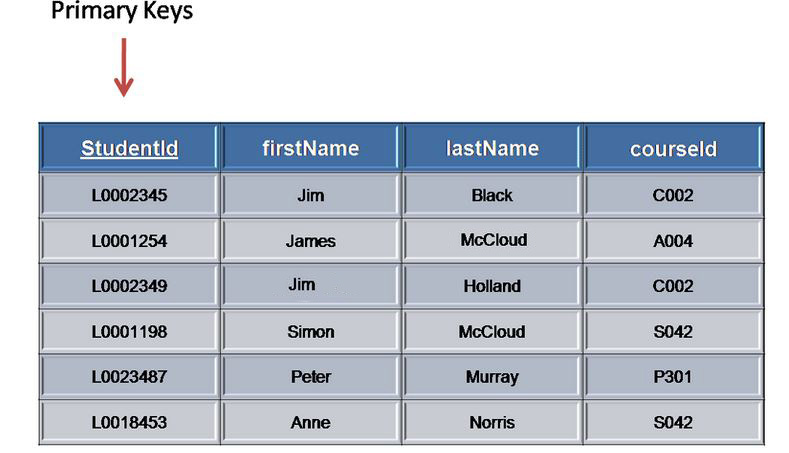 Primary key must contain 
 Unique values
 Must never be null 
 Uniquely identify each record in the table.
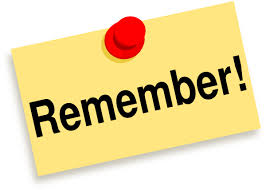 Note : Primary keys are mandatory for every table each record must have a value for its primary key.
 Note: When choosing a primary key from the pool of candidate keys always choose a single simple key over a composite key.
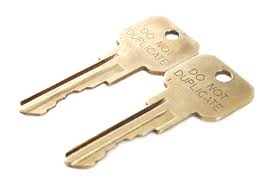 Foreign  Key
Foreign key is a column(s) that references a column(s) of a table and it can be same table also

 A foreign key is generally a Unique key from one table that appears as a field in another where the first table has a relationship to the second.

 In other words, if we had a table A with a Unique key X that linked to a table B where X was a field in B, then X would be a foreign key in B.
This relationship ensures

 Records cannot  be inserted into a detail table if corresponding record in the master table do not exist.

 Record of a master table cannot be deleted if corresponding records in the detail table actually exist
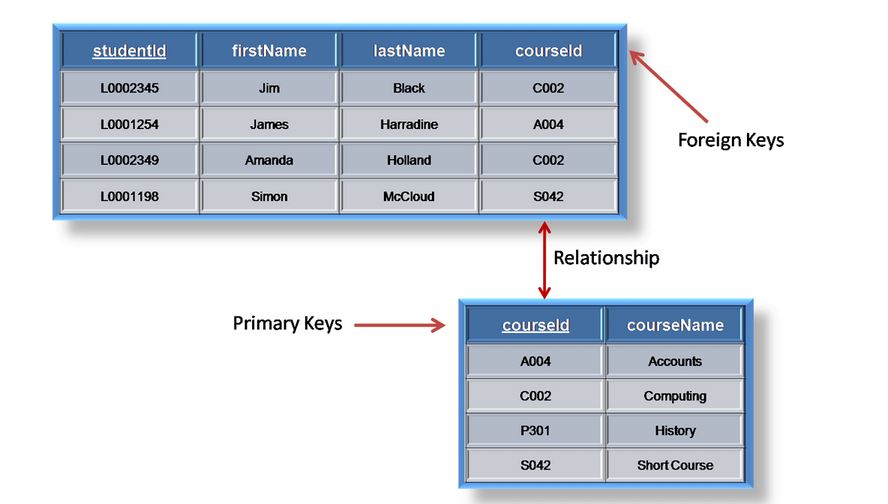 Child
(or) Detail table
Parent
(or)
Master Table
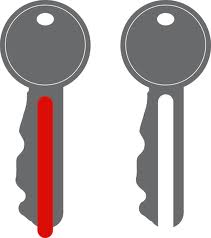 Secondary / Alternate Key
A table may have one or more choices for the primary key. Collectively these are known as candidate keys. 
One is selected as the primary key. Those not selected are known as secondary keys or alternative keys.
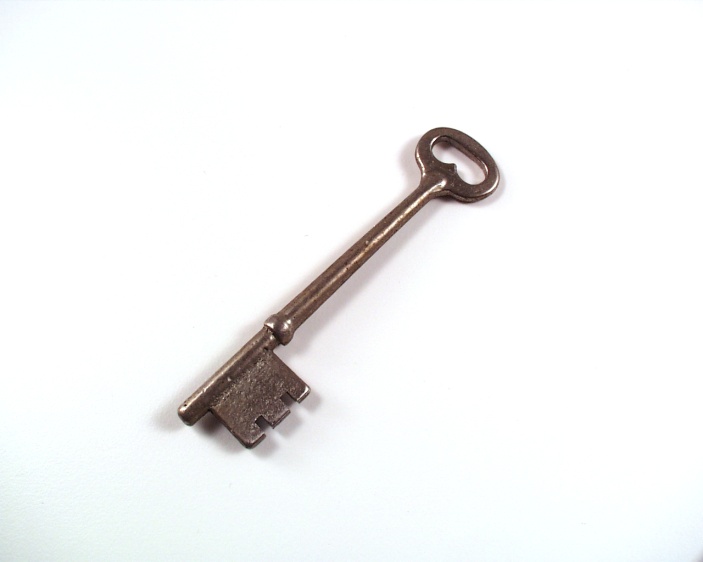 Simple Key
A simple key consists of a single field to uniquely identify a record. 
In addition the field in itself cannot be broken down into other fields
Compound Key
A compound key consists of more than one field to uniquely identify a record.

 Each attribute that makes up the compound key is a simple key in its own right.
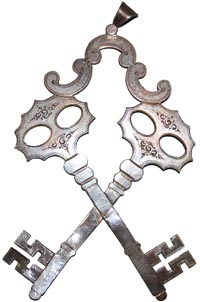 Composite Key
A composite key consists of more than one field to uniquely identify a record.
 This differs from a compound key in that one or more of the attributes, which make up the key, are not simple keys in their own right
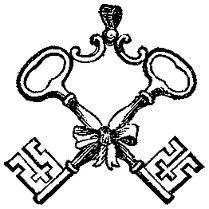